CS2210 Discrete StructuresDiscrete Probability
Fall 2019
Sukumar Ghosh
Sample Space
DEFINITION. The sample space S of an experiment is the set 
of possible outcomes. An event E is a subset of the sample space.
What is probability?
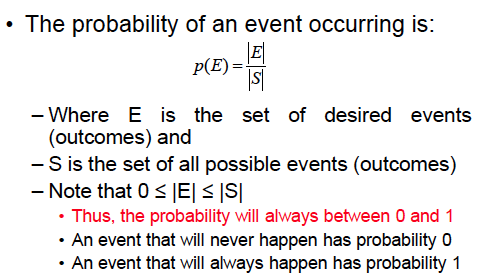 Probability distribution
Consider an experiment where there are n possible outcomes
x1, x2, x3, x4, … xn . Then 

1. 0 ≤ p(xi) ≤ 1 (1≤i<n)
2. p(x1) + p(x2) + p(x3) + p(x4) + … + p(xn) = 1

You can treat p as a function that maps the set of all outcomes to 
the set of real numbers. This is called the probability distribution 
function.
Probability of independent events
When two events E and F are independent, the occurrence of one gives no information about the occurrence of the other. 

The probability of two independent events
					p(E∩F) = p(E) . p(F)
Example of dice
What is the probability of  two 1’s on two six-sided dice?
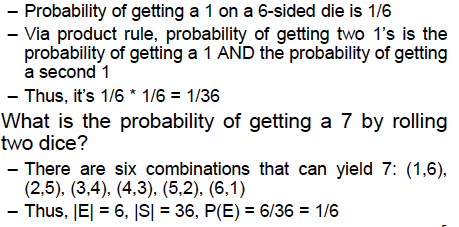 More on probability
Probability of the union of events
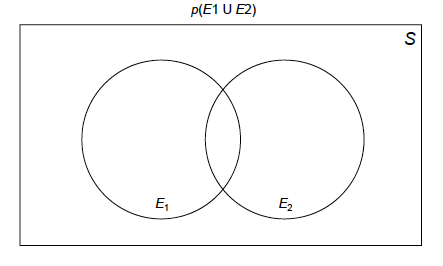 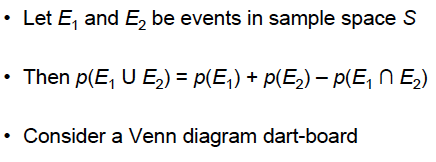 Example
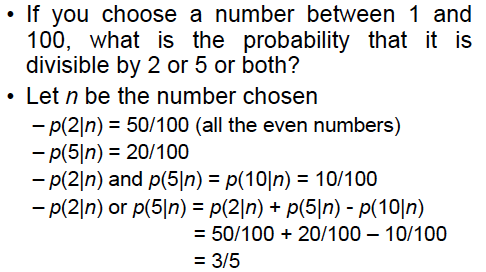 When is gambling worth?
Disclaimer. This is a statistical analysis, not a moral or 
ethical discussion
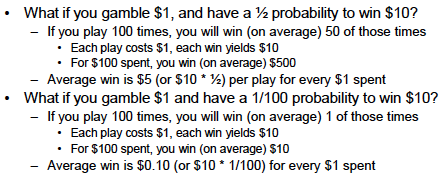 Powerball lottery
Disclaimer. This is a statistical analysis, not a moral or 
ethical discussion

Pick 5 numbers from 1 to 69; total possibilities C(69, 5)
Then pick one number (the powerball)  from 1-26; total possibilities = 26
By product rule, the total possibilities are 26 x C(69,5) = 292,201,338.

So, your chance of winning the jackpot is 1 in 292,201,338.

If you buy tickets for each of these combinations then you are a
guaranteed winner. If each ticket costs $2, then you have to spend

$2 x 292,201,338 = $584,402,676.
Conditional Probability
You are flipping a coin 3 times. The first flip is a tail. Given 
this, what is the probability that the 3 flips produce  an odd 
number of tails?

Deals with the probability of an event E when another event 
F has already occurred. The occurrence of F actually shrinks 
the sample space.

Given F, the probability of E is p(E|F) = p(E ⋂ F) / p(F) 

Let us solve this problem.
Conditional Probability
Sample space S = {TTT, THH, THT, TTH, HTT, HHH, HHT, HTH}
F = {TTT, THH, THT, TTH}   (the reduced sample space)
E = {TTT, THH}		{the target event set)

Here, p(E ⋂ F) = 2/8, 
p(F) =4/8. 

So 		p(E|F) = p(E ⋂ F) / p(F) = 1/2
Example of Conditional Probability
What is the probability that a family with two children has 
two boys, given that they have at least one boy? 

S = {BB, BG, GB, GG}
F = {BB, BG, GB}
E = {BB}

If the four events {BB, BG, GB, GG} are equally likely, then 

		p(F) = ¾, and p(E ⋂ F) = ¼

So the answer is:  ¼ divided by ¾ = 1/3
Monty Hall 3-door Puzzle
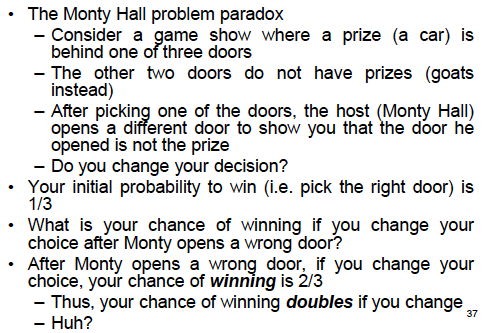 What is behind the doors?
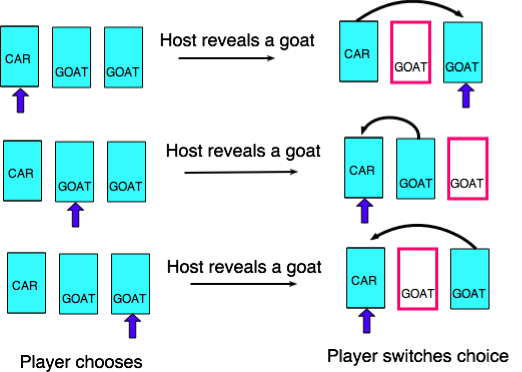 Warm up
Problem 1.  A sequence of 10 bits is randomly generated. What is the probability that at least one of these bits is 0?

Answer.
Probability that none of these bits is 0 is 1/210
So, the probability that at least one of these bits is 0 is
(1-1/210) = 1023/1024
Warm up
Problem 2. Find the probability of selecting none of the correct six integers in a lottery, (where the order in which these integers are selected does not matter) from the positive integers 1-40?
	
Answer. The number of ways of selecting all wrong numbers is the number of ways of selecting six numbers from the 34 incorrect numbers. There are C(34,6) ways to do this. 

Since there are C(40,6) ways to choose numbers in total, the probability of selecting none of the correct six numbers is	

						C(34,6)/C(40,6)
Bernoulli trials
An experiment with only two outcomes (like 0, 1 or T, F) is called a Bernoulli trial . 

	Many problems need to compute the probability of exactly k successes when an experiment consists of n independent Bernoulli trials.
Bernoulli trials
Example. A coin is biased so that the probability of heads is 2/3. What is the probability that exactly four heads come up when the coin is flipped seven times?
Bernoulli trials
The number of ways 4-out-of-7 flips can be heads is C(7,4). 
Some of these are shown below.

	H H H H T T T
	T H H T H H T
	T T T H H H H
	Each flip is an independent flips. For each such pattern, the probability of 4 heads (and 3 tails) = (2/3)4. (1/3)3. So, in all, the probability of exactly 4 heads is C(7,4). (2/3)4. (1/3)3 = 560/2187
The Birthday Problem
The problem. What is the smallest number of people who should be in a room so that the probability that at least two of them have the same birthday is greater than ½?
3
2
1
Consider people entering the room one after another. Assuming 
birthdays are randomly assigned dates, the probability that the  
second person has the same birthday as the first one is 1 - 365/366

Probability that third person has the same birthday as any one of 
the previous persons is 1 – 364/366 x 365/366
The Birthday Problem
Continuing like this, probability that the nth  person has the same birthday as one of the previous persons is 1 – 365/366 x 364/366 x … x  (367 –n)/366
3
2
1
Solve the equation so that for the nth person, this probability  
exceeds ½ (i.e., it is more likely than unlikely). You will get n = 23 

Also sometimes known as the birthday paradox.
Random variables
DEFINITION. A random variable is a function from the sample space of an experiment to the set of real numbers
[Note. A random variable is a function, not a variable ]

Example. A coin is flipped three times. Let X(t) be the random variable that equals the number of heads that appear when the outcome is t. Then
				X(HHH) = 3
				X(HHT) = X(HTH) = X(THH) = 2
				X(TTH) = X(THT) = X(HTT) = 1
				X(TTT) = 0
Expected Value
Informally, the expected value of a random variable is its average value. Like, “what is the average value of a Die?”

DEFINITION. The expected value of a random variable X(s) is equal to ∑s∈S p(s).X(s)

EXAMPLE 1. Expected value of a Die
	Each number 1, 2, 3, 4, 5, 6 occurs with a probability 1/6. So the expected value is 1/6 (1+2+3+4+5+6) = 21/6 = 7/2
Expected Value (continued)
EXAMPLE 2. A fair coin is flipped three times. Let X be the random variable that assigns to an outcome the number of heads that is the outcome. What is the expected value of X?

There are eight possible outcomes when a fair coin is flipped three times. These are HHH, HHT, HTH, HTT, THH, THT, TTH, TTT. Each occurs with a probability of 1/8. So,

	E(X) = 1/8(3+2+2+2+1+1+1+0) =  12/8 = 3/2
Linearity of Expectation
Theorem (Linearity of Expectation) 
If Xi (i = 1,2,...,n) with n a positive integer, are random variables on a sample space S, then  E(X1 +X2 +···+Xn) = E(X1)+E(X2)+···+E(Xn)
[The expected value of the sum of a set of random variables is the sum of their expected values.]

Example. The expected value of a Die is E(X) = 7/2. What is the expected value of the sum of the values of two dice ?

The answer is 7/2 + 7/2 = 7
Geometric distribution
Consider this:
	You flip a coin and the probability of a tail is p. This coin is repeatedly flipped until it you see a tail for the first time. 

	What is the expected number of flips until you see a tail?
Geometric distribution
Expectation in a Geometric distribution
Explanation
What is the average value?
0.2 x 30 + 0.3 x 40 + 0.5 x 20 = 28
Linearity of Expectation
Theorem
If Xi, i = 1,2,...,n with n a positive integer, are random variables on S, and if a and b 
are real numbers, then 
E(X1 +X2 +···+Xn)=E(X1)+E(X2)+···+E(Xn) 
E(aX+b)=aE(X)+b.
Example 1. What is the expected value of the sum of the numbers that appear 
when a pair of fair dice is rolled? 

Let X1 and X2 be the random variables so that X1 appears in the first die and 
X2 appears on the second die. E(X1 + X2) = E(X1) + E(X2) = 7/2 + 7/2 = 7.
Useful Formulas
(E and F are mutually independent)
(E and F are mutually independent)
(E and F are not independent: Inclusion- Exclusion)
(Conditional probability: given F, the probability of E)
Monte Carlo Algorithms
A class of probabilistic algorithms that make a random choice at one
or more steps.

Example. Has this batch of n chips not been tested by the chip maker?

Randomly pick a chip and test it. 
  If it is bad, then the answer is true (i.e. it has not been tested). 
  If the chip is good then the answer is “don’t know.” Then randomly pick another. 

After the answer is “don’t know” for K different random picks, with
you certify the batch to be good.

What is the probability of a wrong conclusion?
Monte Carlo Algorithms
Assume that in previously untested batches, the probability that a particular chip is bad has been observed to be 0.1. So the probability of a chip being good from an untested batch is (1-0.1) = 0.9. 

Each test is independent. So the probability that all K steps produce the result “don’t know” is 0.9k. By making K large enough, one can make the probability as small as possible. Thus, if K=66, then 0.966 < 0.001

The fact that so many chips are OK tells that the probability that the batch has not been tested is very small. So we certify the batch. Usually K is a constant. Each test takes a constant time – so we can certify (or discard) a batch in constant time.

-- Certification via random witnesses
-- Monte Carlo algorithm for testing prime numbers
Bayes’ theorem
This is related to conditional probability. We can make a realistic 
estimate when some extra information is available.
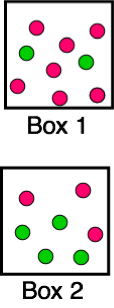 Problem 1. 
There are two boxes. 
Bob first chooses one of the two boxes at random. 
He then selects one of the balls in this box at random. 

If Bob has selected a red  ball, what is the probability that he selected a ball from the first box?

(See page 469 of your textbook)
Bayes’ theorem
Let E= Bob chose a red ball. So E’ = Bob chose a green ball
F= Bob chose from Box 1. So F’ = Bob chose from Box 2
We have to compute p(F|E)
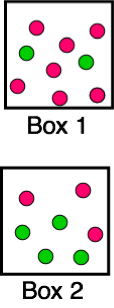 p(E|F) = 7/9, p(E|F’) = 3/7
	
We have to find

p(F) = p(F’) = 1/2
Bayes’ theorem
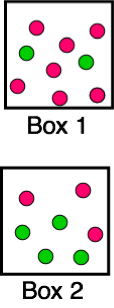 This is the probability that 
Bob chose the ball from Box 1
Bayes’ theorem
Let E and F be events from a sample space S such that p(E) ≠ 0 and p(F) ≠ 0. Then
c
given
Compute this
c
Bayes’ theorem
Problem 2
Suppose that one person in 100,000 has a particular rare disease 
	for which there is a fairly accurate diagnostic test. 

2. This test is correct 99.0% of the time when given to a person 
	selected at random who has the disease;

3. The test is correct 99.5% of the time when given to a person 
	selected at random who does not have the disease. 

Find the probability that a person who tests positive for the disease 
really has the disease. (See page 471 of your textbook)
Bayes’ theorem
1 in 100,000 has the rare disease 				(1)
This test is 99.0% correct if actually infected;		(2)
   The test is 99.5% correct if not infected 			(3)

Let F = event that a randomly chosen person has the disease
and E = event that a randomly chosen person tests positive

So, p(F)= 0.00001, p(F’) = 0.99999					{from (1)}
Also, p(E|F) = 0.99 , and p(E’|F) = 1- 0.99 = 0.01 		{from (2)}
Also p(E’|F’) = 0.995 , and p(E|F’) = 1- 0.995 = 0.005 {from (3)}

Now, plug into Bayes’ theorem.
Bayes’ theorem
=
So, the probability that a person “who tests positive for the disease” 
really has the disease is only 0.2%